Keeping your Distance is Hard
Joint work with Kyle Burke, Melissa Huggan, and Svenja Huntemann
Silvia Heubach
California State University Los Angeles
Recreational Mathematics Colloquium V, January 28, 2017
The Basics
A two-player game is called a combinatorial game if there is no randomness involved and all possible moves are known to each player.
A combinatorial game is called impartial if both players have the same moves, and partizan otherwise.
Examples:




We consider the case where the last player to move wins (normal play).
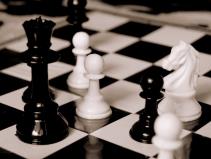 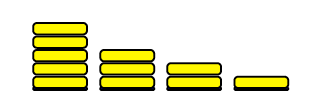 [Speaker Notes: Nim – clearly impartial’
Chess clearly partizan]
Main Question:
Who wins in a combinatorial game from a specific position? 

More specifically, do you want to be the first player, or the second?
[Speaker Notes: Next let’s look at the specific games we will discuss today]
Distance Games
GRAPHDISTANCE(D,S) is the combinatorial game played on a graph G in which
All vertices are uncolored at the beginning of the game.
Two players, BLue (Left) and Red (Right) color uncolored vertices of the graph so that:
A BLue vertex and a Red vertex are not allowed to have distance d if d ∈ D    (D is for “different”)
Two BLue vertices or two Red vertices are not allowed to have distance s if  s ∈ S   (S is for “same”)
Vertices cannot change color or become uncolored.
[Speaker Notes: Mention Blue = Left and Red = Right]
Known Distance Games
COL: adjacent vertices cannot have the same color
SNORT: adjacent vertices cannot have different colors. 
NODEKAYLES: adjacent vertices cannot both be colored.
COL= GRAPHDISTANCE(∅ ,{1})
SNORT = GRAPHDISTANCE({1}, ∅)
NODEKAYLES = GRAPHDISTANCE({1},{1})
[Speaker Notes: Notes on the games:
COL – like graph coloring: Adjacent regions cannot have same color
SNORT – cows and bulls]
Let’s Play a Game (or two)
Playing COL – adjacent vertices cannot have SAME color
Game is over – Red wins!
Playing SNORT – adjacent vertices cannot have DIFFERENT  color
Blue Wins!
Blue wins once more!
[Speaker Notes: Half the audience is asked to play Col, the other half is asked to play Snort. At least two games, so each player can start once. If they are done quickly, they get to play the other game. Make some handouts accordingly and distribute some tokens. Need to buy smaller ziplock bags.]
How Can We Analyze a Game?
Strategy stealing, mirroring



Create a game graph and then recursively label positions as to who wins
(3,1)
COL
(3,0)
(2,1)
(2,0)
(1,1)
(1,0)
(0,0)
Recursive Labeling of Game Graph
For impartial games there are only two possibilities, N- and P-positions:
Terminal positions are P-positions (losing)
Any position that allows a move to a P-position is an N-position (wiNning)
Any position for which all options are N-positions is a P-position.
N
(3,1)
N
N
(3,0)
(2,1)
N
P
(1,1)
(2,0)
N
(1,0)
P
(0,0)
Computational Complexity
No symmetry or game tree too large?  Use a computer program to label the positions of interest
The amount of time (steps of the algorithm) and space (computer memory) needed for the computation is a measure of how “hard” it is to solve the game
PSPACE-hard refers to  a specific level of “hardness”
[Speaker Notes: P-Space hard : at least as hard as any problem that is polynomial space and polynomial time.]
Complexity of Distance Games
We know that COL, SNORT, NODEKAYLES played on graphs are PSPACE-hard
We use these facts to show that GRAPHDISTANCE(D,S) is PSPACE-hard for general sets D and S. 
Process: If we know a game T is PSPACE-hard and want to show that another game Q is also PSPACE-hard, we need to find a mapping f, called a reduction, such that
f maps the positions of T to the positions of Q
f can be computed in polynomial time
f preserves winnability
[Speaker Notes: Winnability: If say, Left has a wining move from t \in T, then Left has a winning move from f(t) \in Q. Stronger condition – f is a mpa so that game trees are the same – play-by –play.]
Specifics of the Reduction
The reduction transforms the graph G on which game T is played to a graph G’ on which Q is played via insertion of a subgraph called gadget
G
G’
Reduction f
Game T
Game Q
[Speaker Notes: That is, a Blue or Red piece can be played at v under rule set T on G exactly when it can be played on v using rule set Q on G’.]
Play-by-Play Reduction
A play-by play reduction is a reduction which satisfies these properties:
Vertex Condition:  
None of the added vertices can be playable. 
No vertices of the original graph G will be deleted.
Edge condition: 
Added edges will not introduce restrictions on the vertices of the original graph G. 
A play-by-play reduction is a bijection between games T and Q, so if T is a PSPACE-hard game, then so is Q, as the image of all possible graphs of T also need to be considered for Q.
[Speaker Notes: That is, a Blue or Red piece can be played at v under rule set T on G exactly when it can be played on v using rule set Q on G’.]
Main Result
THEOREM  
The games GRAPHDISTANCE(D,S) are PSPACE-hard when either S or D equals {1,2,…,n} and the other is a subset (or equal) to {1,2,…,n}.

We will illustrate the proof with an example of a generalization of SNORT = GRAPHDISTANCE({1} ,∅)

ENSNORT(n) := GRAPHDISTANCE({1,2,…,n} ,∅)
Example for ENSNORT(3)
Play SNORT
D = {1}, S = ∅
Play ENSNORT(3)
D = {1,2,3}, S = ∅
y
x
y
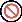 x
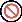 Reduction f
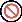 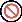 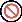 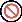 z
z
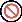 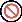 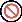 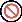 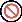 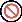 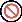 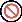 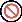 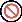 [Speaker Notes: Explain that we want to stretch the max distance where there is an impact from 1 to 3 by inserting vertices. These must be “magical” in that nobody can play on them.]
Forbidden vertex gadget ENSNORT(3)
Works also for S ⊂D and max(S) < n
Play ENSNORT(3)
D = {1,2,3}, S = ∅
x
y
x
x
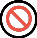 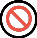 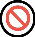 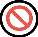 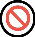 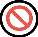 x
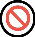 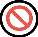 x
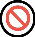 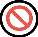 [Speaker Notes: For last part: forbidden vertex did not use S at all. Also, since Max(S) ≤ n, no restrictions on same color are introduced.]
Proof of Main Result
THEOREM  
The games GRAPHDISTANCE(D; S) are PSPACE-hard when either S or D equals {1,2,…,n} and the other is a subset (or equal) to {1,2,…,n}.

Proof Outline: For GRAPHDISTANCE(D; S) with 
D = {1,2,…,n}, S ⊂D, and max(S) < n, we reduce from SNORT
S = {1,2,…,n}, D ⊂S, and max(D) < n, we reduce from COL
S or D is {1,2,…,n} and max(D) = max(S), we reduce from NODEKAYLES
Why is case max(S) = max(D) different?
We can color x and y in the same color in SNORT, but cannot in GRAPHDISTANCE(D,S), so winnability is no longer the same.
Play SNORT
D = {1}, S = ∅
Play GRAPHDISTANCE(D,S)
D = {1,2,3}, S = {1,3}
y
x
Reduction f
y
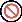 x
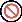 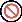 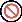 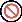 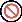 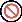 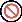 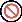 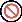 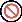 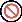 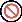 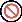 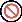 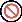 [Speaker Notes: For last part: forbidden vertex did not use S at all. Also, since Max(S)<n, no restrictions on same color are introduced.]
Reduction for max(S) = max(D)
We cannot  color x and y in the same color in NODEKAYLES; likewise in GRAPHDISTANCE(D,S), so winnability is the same.
Play NODEKAYLES
D = {1}, S = {1}
Play GRAPHDISTANCE(D,S)
D = {1,2,3}, S = {1,3}
y
x
Reduction f
y
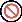 x
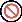 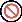 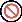 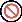 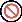 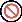 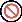 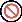 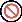 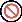 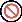 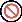 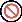 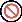 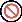 [Speaker Notes: For last part: forbidden vertex did not use S at all. Also, since Max(S)<n, no restrictions on same color are introduced.]
Open Problems
Problem 1 
Is GRAPHDISTANCE(D; S) PSPACE-hard for cases not covered by our results? 

As our gadgets are planar graphs, we can ask the following question:

Problem 2 
What is the “hardness” of planar SNORT, planar COL, or planar NODEKAYLES?
[Speaker Notes: When we do not have at least one set with consecutive forbidden distances
Second question arises because our forbidden gadgets are all planar]
THANK YOU!

sheubac@calstatela.edu

Slides will be posted at
http://www.calstatela.edu/faculty/silvia-heubach
References
E.R. Berlekamp, J.H. Conway, and R.K. Guy. Winning Ways for Your Mathematical Plays Vol. 1-4 (2014) AK Peters Ltd., Wellesley, MA, 2nd edition
C.L. Bouton (1901/02) “Nim, a game with a complete mathematical theory.” Ann. of Math. (2) 3(1-4):35–39.
J.I. Brown, D. Cox, A. Hoefel, N. McKay, R. Milley, R.J. Nowakowski, and A.A. Siegel. “Polynomial profiles of placement games.” To appear in: Games of No Chance 5
K. Burke and R.A. Hearn. “PSPACE-Complete Two-Color Placement Games.” Preprint 2015.
E.D. Demaine and R.A. Hearn (2009) “Playing Games with Algorithms: Algorithmic Combinatorial Game Theory.” In: M.H. Albert and R.J. Nowakowski (eds) Games of No Chance 3. Mathematical Sciences Research Institute Publications, Vol. 56, Cambridge University Press, pp 3–56.
References
S. Faridi, S. Huntemann, and R.J. Nowakowski. “Games and Complexes I: Transformation via Ideals.” To appear in: Games of No Chance 5, arXiv:1310.1281
A.S. Fraenkel and D. Lichtenstein “Computing a perfect strategy for n×n chess requires time exponential in N.” In: Automata, languages and programming (Akko, 1981). pp 278– 293.
S. Huntemann and R.J. Nowakowski (2014) “Doppelgänger Placement Games.” Recreational Mathematics Magazine 1:55–61.
C.H. Papadimitriou (1994) “On the complexity of the parity argument and other inefficient proofs of existence.” J. Comput. System Sci. 48(3):498–532.
T.J. Schaefer (1978) “On the complexity of some two-person perfect-information games.” J. Comput. System Sci., 16(2):185–225.